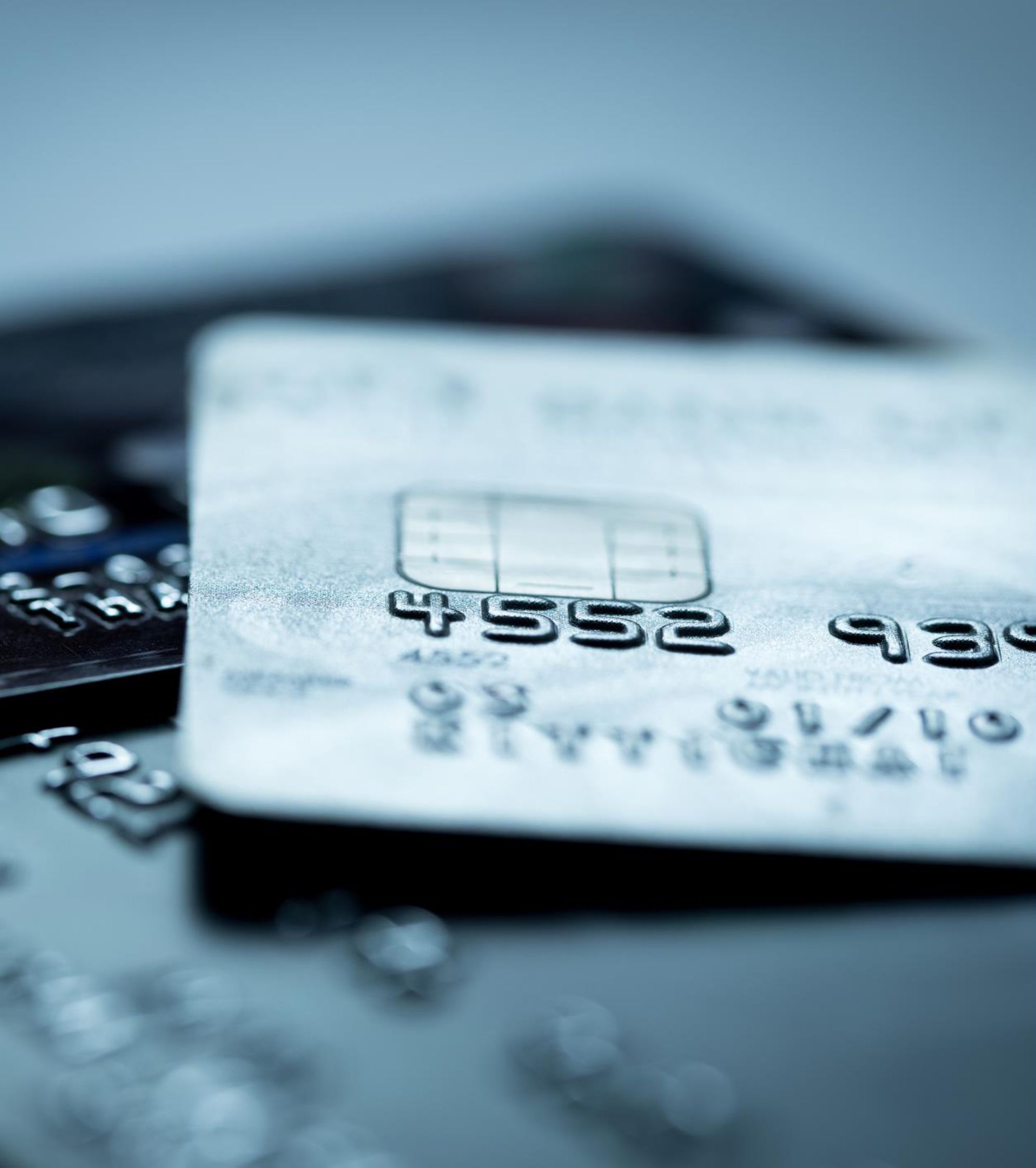 Финансовая
Грамотность
Личный бюджет
настоящие
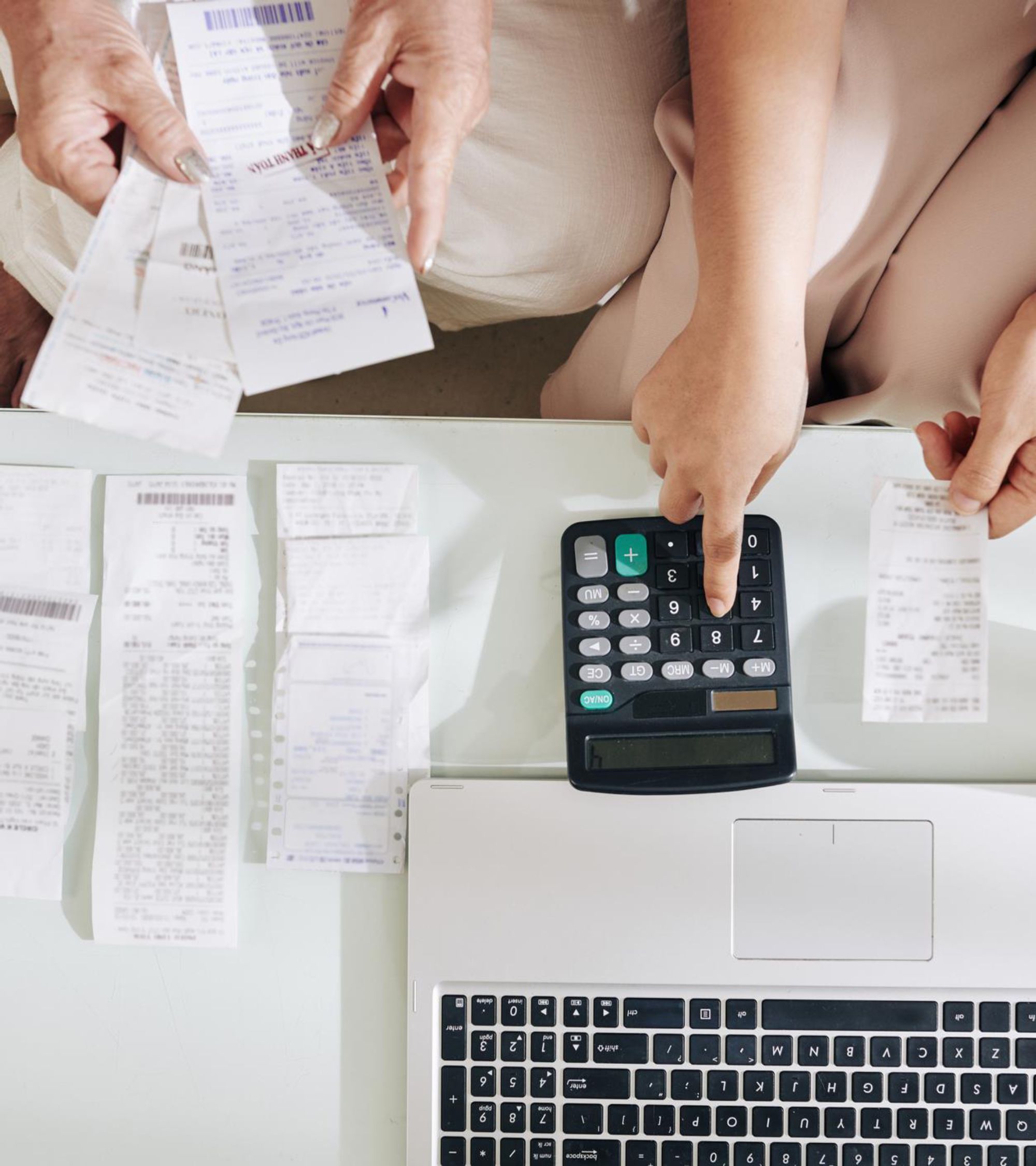 СЕГОДНЯ МЫ БУДЕМ ОБСУЖДАТЬ
1    Доходы
•    Виды доходов
•    Возможности увеличения активных и пассивных доходов
2    Расходы
•    Возможности оптимизации расходов
3    Сбалансированный бюджет
Нельзя рассуждать о бюджете, не зная приблизительно цифры его доходов и расходов
Теодор Герцль
ДОХОДЫ
Доходы - денежные средства или иные материальные ценности полученные в результате деятельности и в определенный период времени
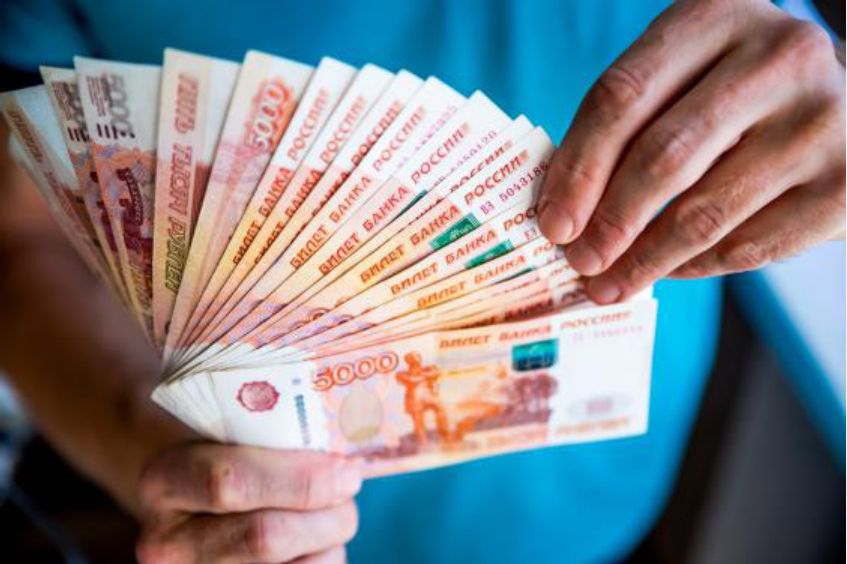 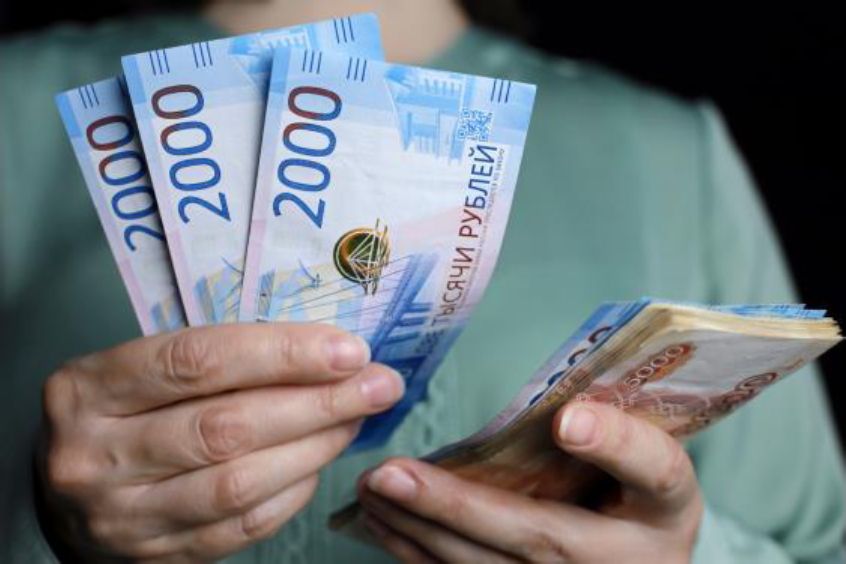 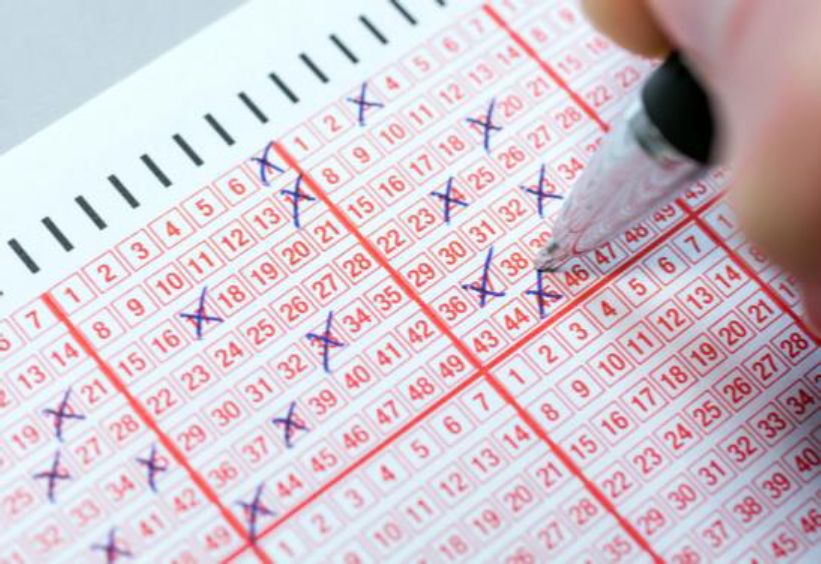 Случайные
• выигрыш в лотерею
Постоянные
•    зарплата
•    пенсия
•    стипендия
•    проценты по вкладу
Временные
•    подработка
•    премия
ВИДЫ ДОХОДОВ
• Повышение квалификации.    • Банковские вклады
•    Налоговые вычеты
•    Кешбэк
Какие примеры есть у вас?
РАСХОДЫ
Роль расходов — удовлетворение потребностей человека в товарах и услугах, поддержание желаемого уровня жизни.
Обязательные расходы
Неизбежны
Необязательные расходы
Можно избежать
Еда    Одежда и обувь Платежи ЖКХ
Развлечения
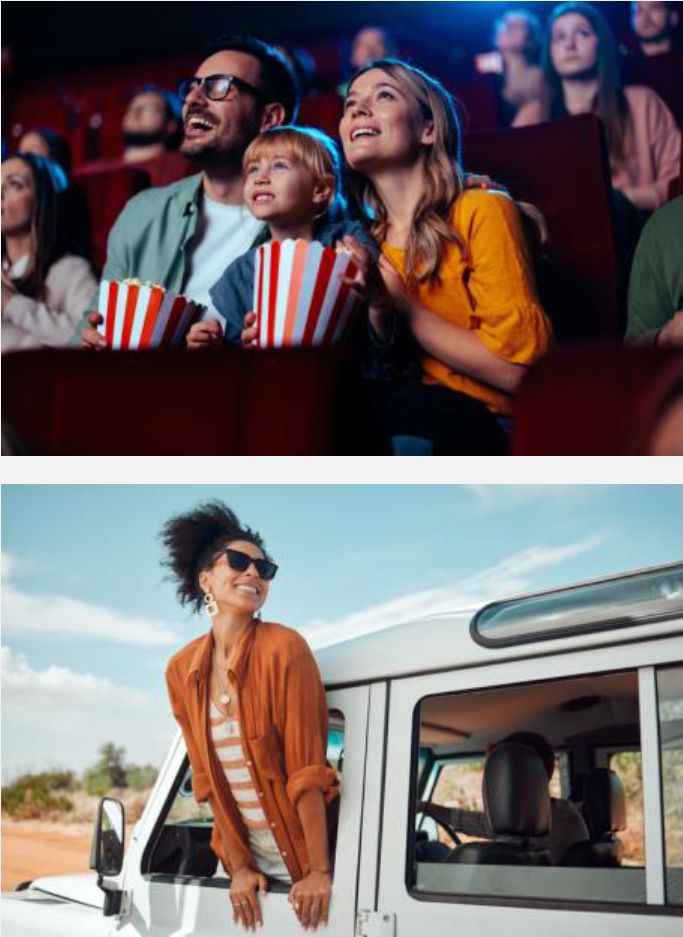 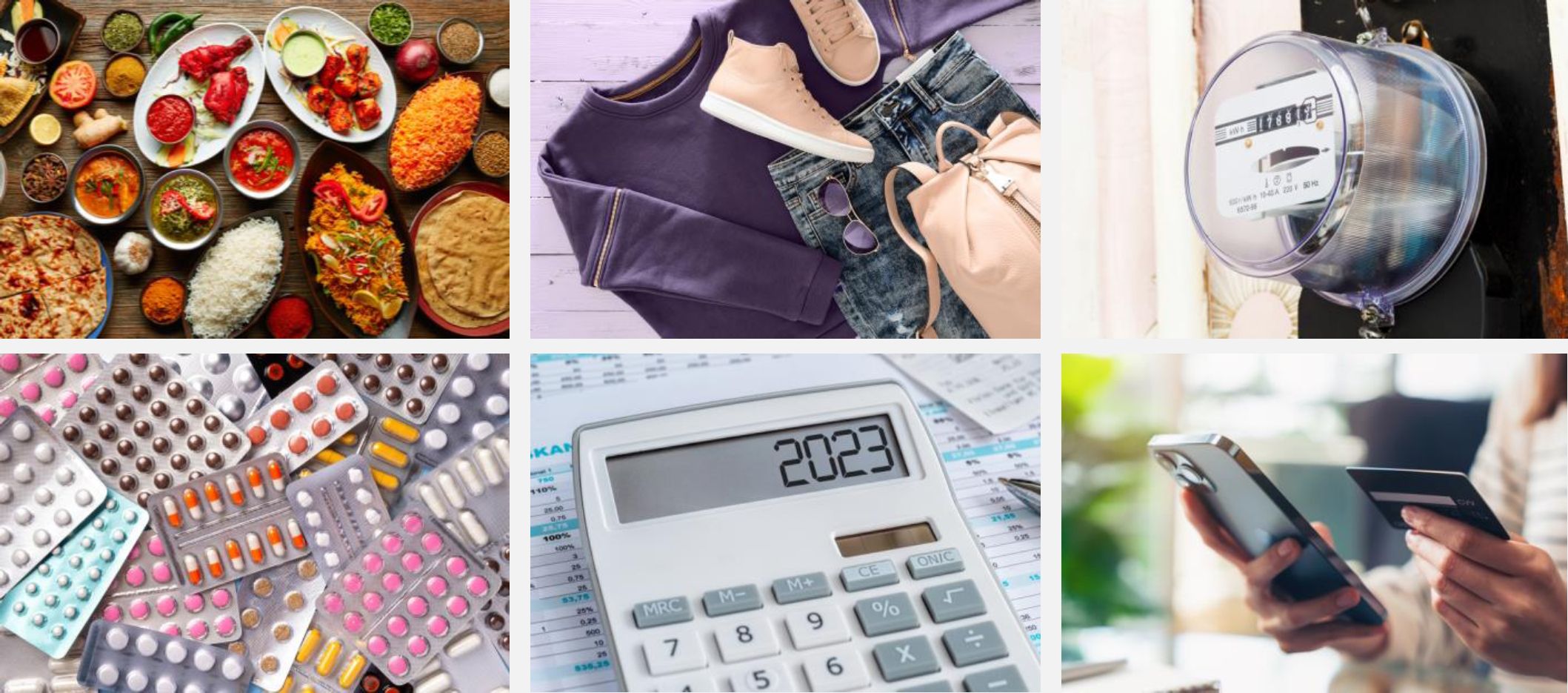 Лечение    Налоги    Долги
Путешествия
ВОЗМОЖНОСТИ ОПТИМИЗАЦИИ РАСХОДОВ
01
Избегайте спонтанных покупок
•    Составляйте список
•    Ходите в магазины не каждый день
•    Избегайте импульсивных покупок
02                  03
Рассматривайте крупные покупки с точки зрения того, помогут ли они в будущем сэкономить
Ведите личный или семейный бюджет
•    Учетная функция
•    Инструментальная функция
сбалансированный бюджет
Дефицитный бюджет
Сбалансированный
бюджет
Профицитный бюджет
Расходы > доходы
Расходы = доходы
Расходы < доходы
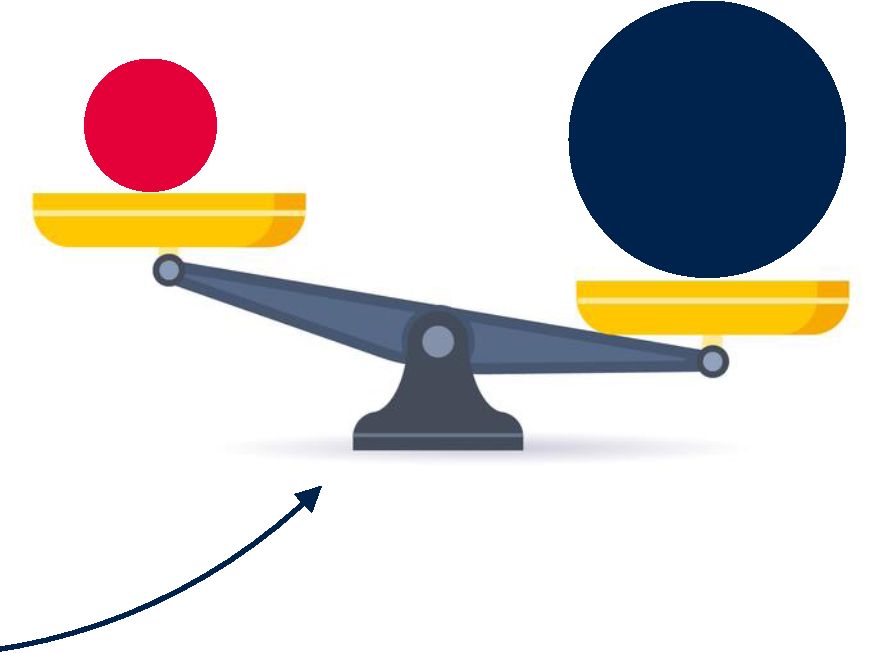 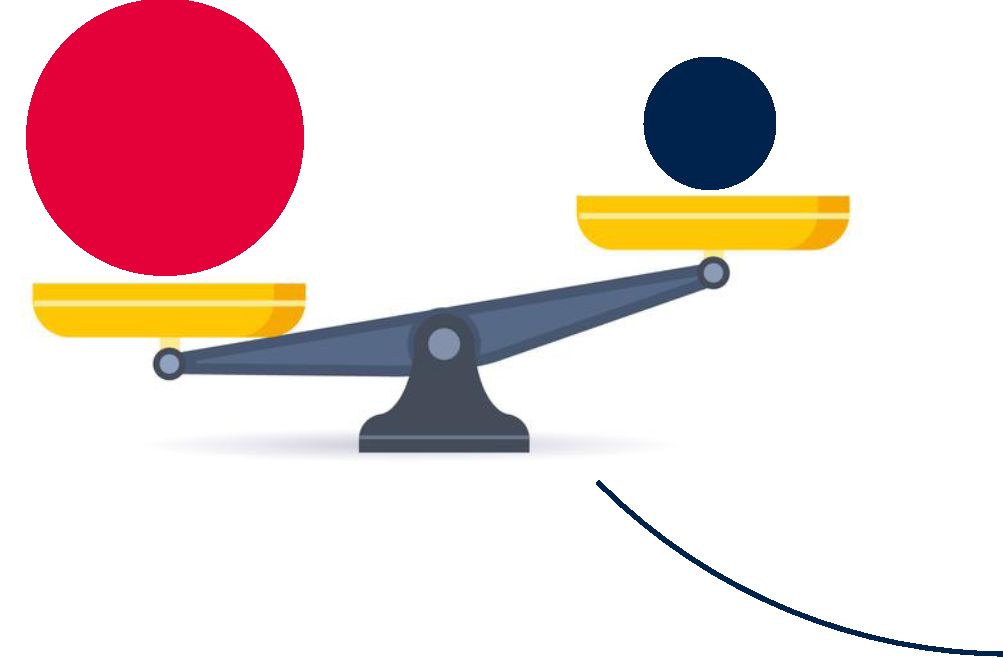 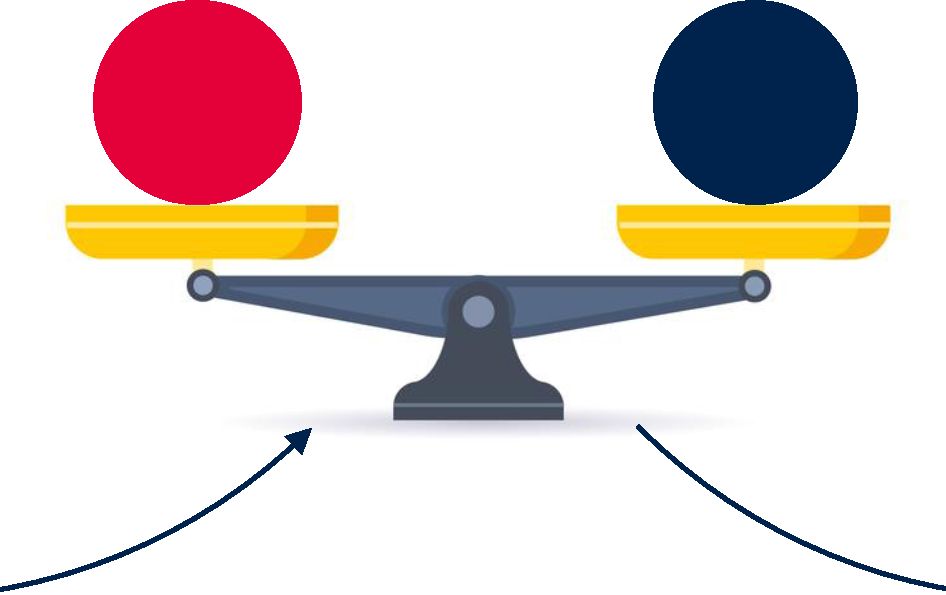 Этап 1
Этап 2
Начинаем планировать бюджет домохозяйства
Берем под контроль денежные потоки домохозяйства
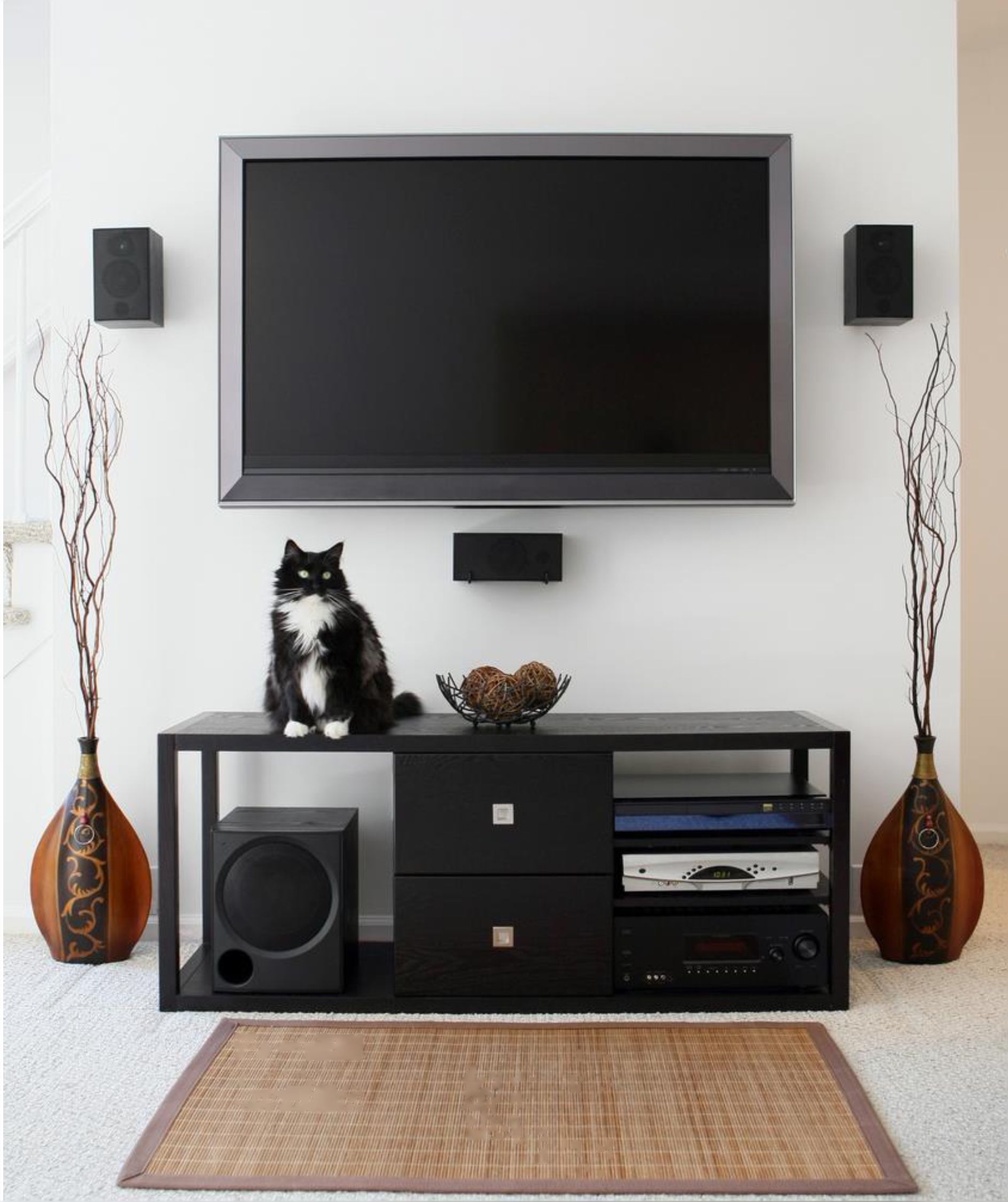 ПРИМЕР
Покупка телевизора
Стоимость    Инфляция
телевизора    5%*2 года
№1
100 000 * 10%
Итоговая стоимость телевизора
110 000
Стоимость
телевизора 2 года
110 000 / 2 / 12 = 4 583
12 мес
№2
Ежемесячная сумма сохранения
4 300 - ежемесячно
На депозите с пополнением и капитализацией
№3 4 300 * 100% / 40 000
Ежемесячный сохранение денег
10,75%
'./'Ж    V •Ж»/ч:Ц!Ц
**■■■ '■■■ ■//:'/;• ■гтм»тт ж • г/г    mktmilk
.    - •    ■    . <. •    i
f    /■ - /.
■ vfwM 'ЩшЩ "т/г iwmimiliSm
РЕЗЮМЕ
Чтобы добиться успеха в планировании своего бюджета, необходимо пройти три этапа в определенной последовательности:
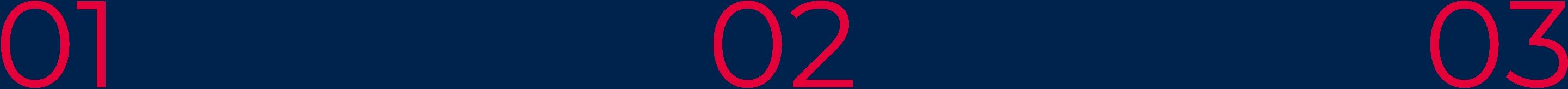 научиться вести учет                         оптимизировать
своих доходов и                                   расходы и доходы
расходов
начать планировать достижение финансовых целей.